PreliminaryBaseline420 MHZ CelestialDrift Scan Survey
December 2016

Dr. Rich Russel
Deep Space Exploration Society
Drift Scan at 420 MHz
Skypipe can plot using LMST
420 MHz is lowest UHF frequency the TS2000 can receive
13 element circularly polarized beam antenna on Az-El mount
Star Charts used to determine antenna pointing on celestial sphere
420 MHz is associated with cosmic ray particles in which the electrons emit synchrotron radiation as they spiral along the galactic magnetic field lines, part of the  Interstellar Medium (ISM)
Note: 1st try at the survey – use to compare with follow-on surveys

Observatory
Colorado Springs, CO
6-11 December 2016
TS 2000 Transceiver (420 MHz CW)
Radio Skypipe recorder
Antenna (UHF 13 element circularly polarized) on Az-El Mount

Procedure
Antenna pointed south (meridian) and changed in elevation to achieve declination goal
TS 2000 tuned to 420 MHz
Audio output sent to PC with Radio Skypipe running
Data recorded using X-axis as LMST (right ascension)
Results compared to star charts
Goal – Reproduce 408 MHz Survey
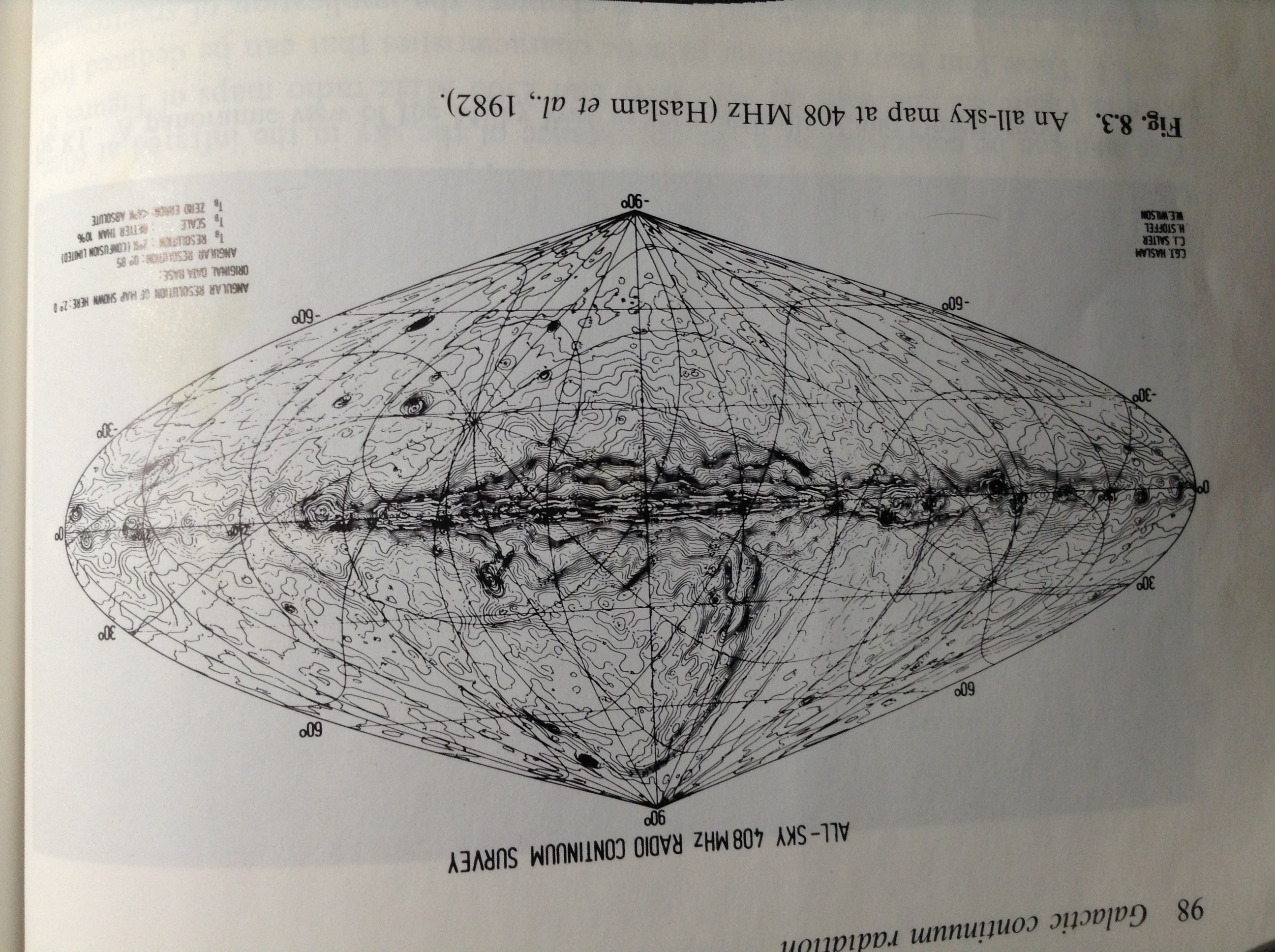 Source:
An Introduction to Radio Astronomy, Burke, and Graham-Smith, 1997 Cambridge University Press
Frequencies that can be detected
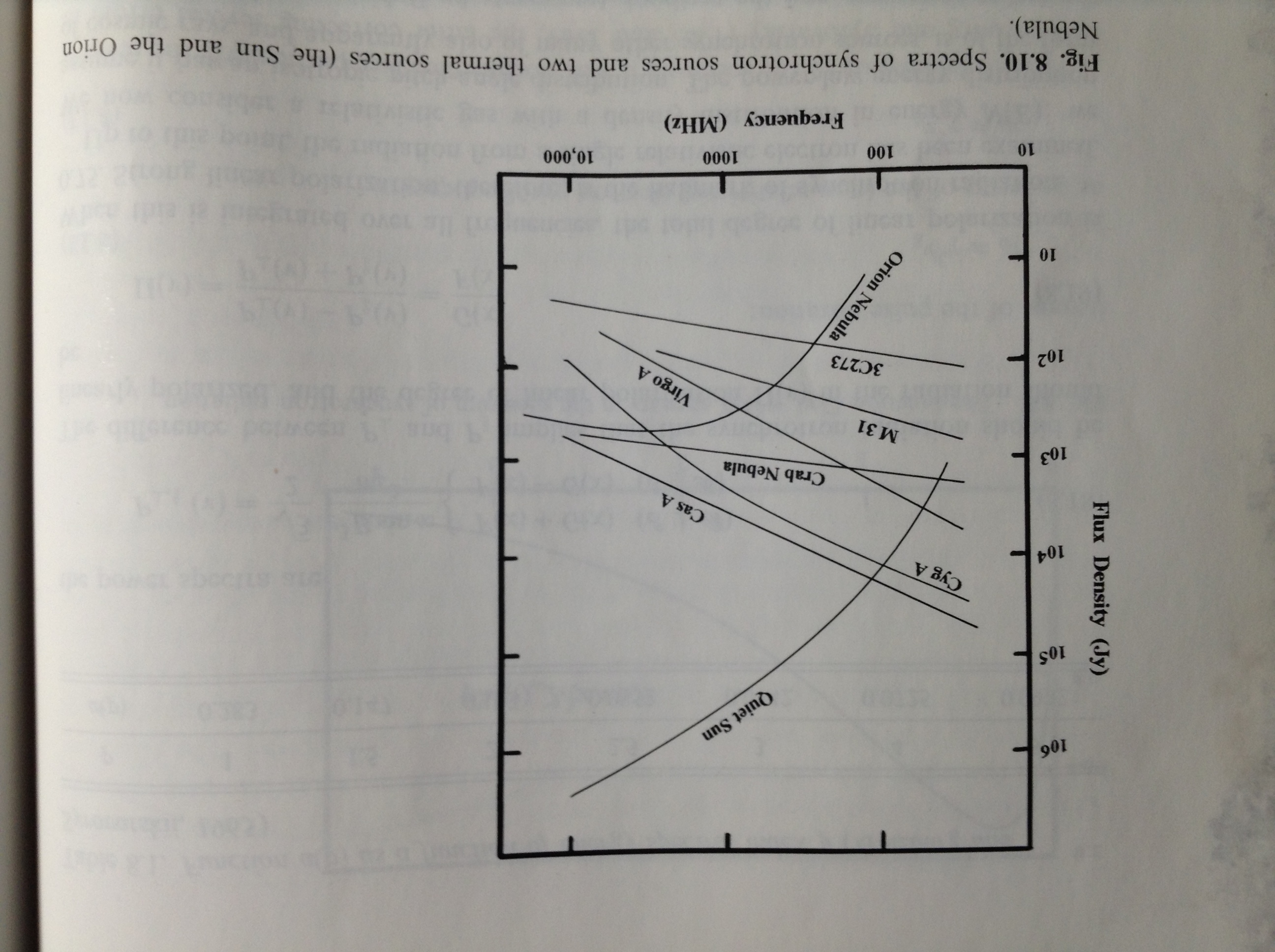 Source:
An Introduction to Radio Astronomy, Burke, and Graham-Smith, 1997 Cambridge University Press
Star Chart
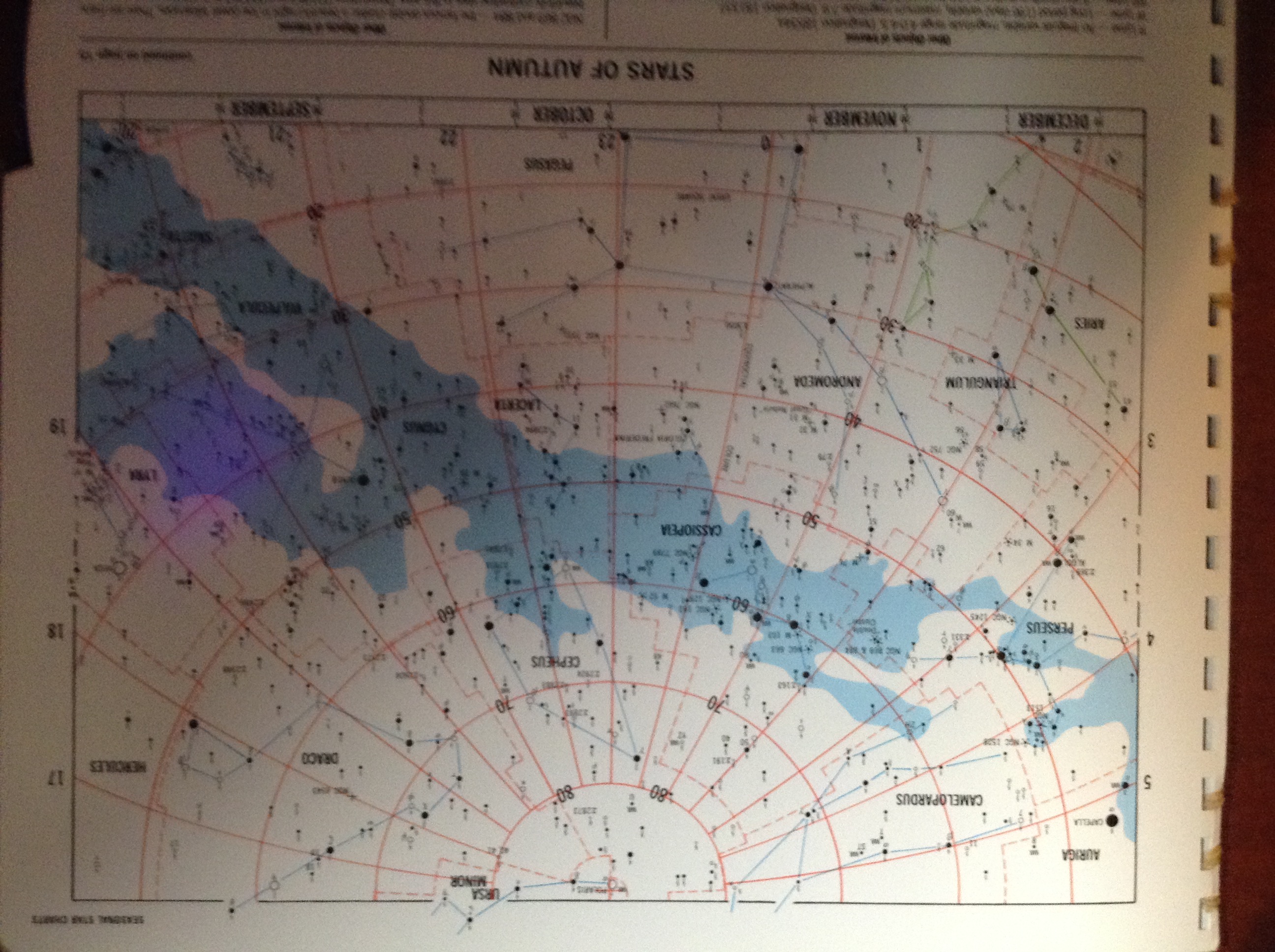 Source:
Seasonal Star Charts, 2007 Hubbard Scientific
Declination
Right Ascension (LMST)
68.5 Declination– 420 MHzExample of Possible detections
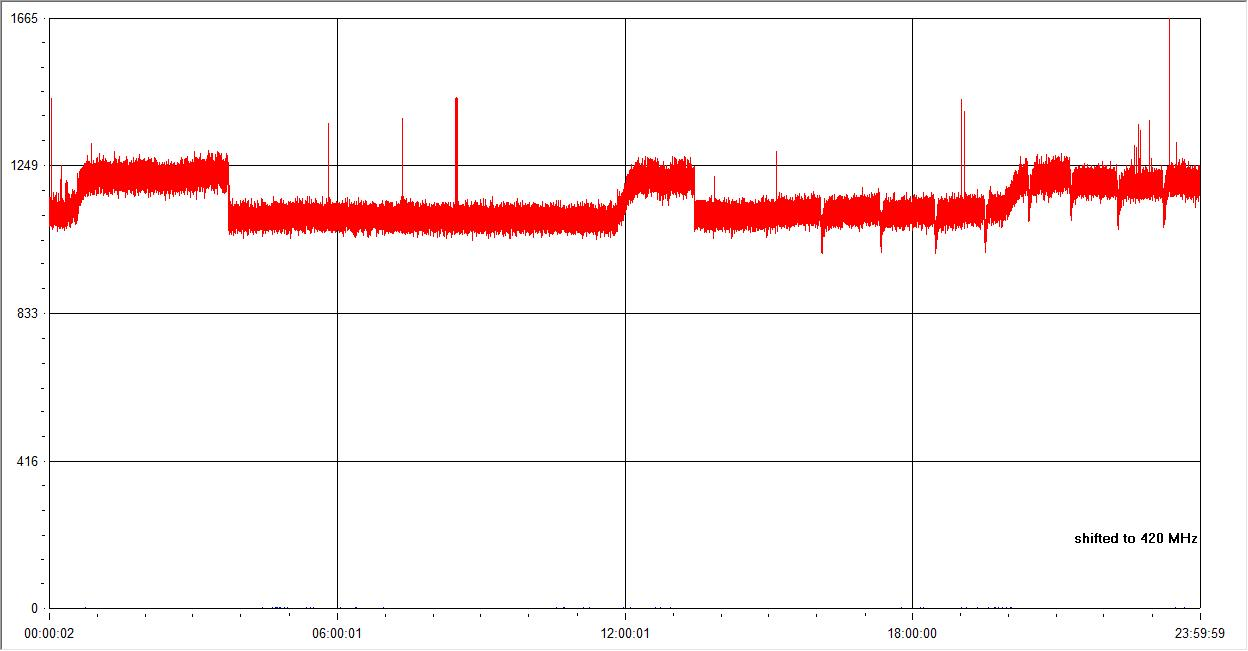 Possible transients
Possible detections
LMST (Right Ascension)
Possible detections will have a width due to beam-width of the antenna
Transients do not have width
Check with star charts or other sources to verify detections
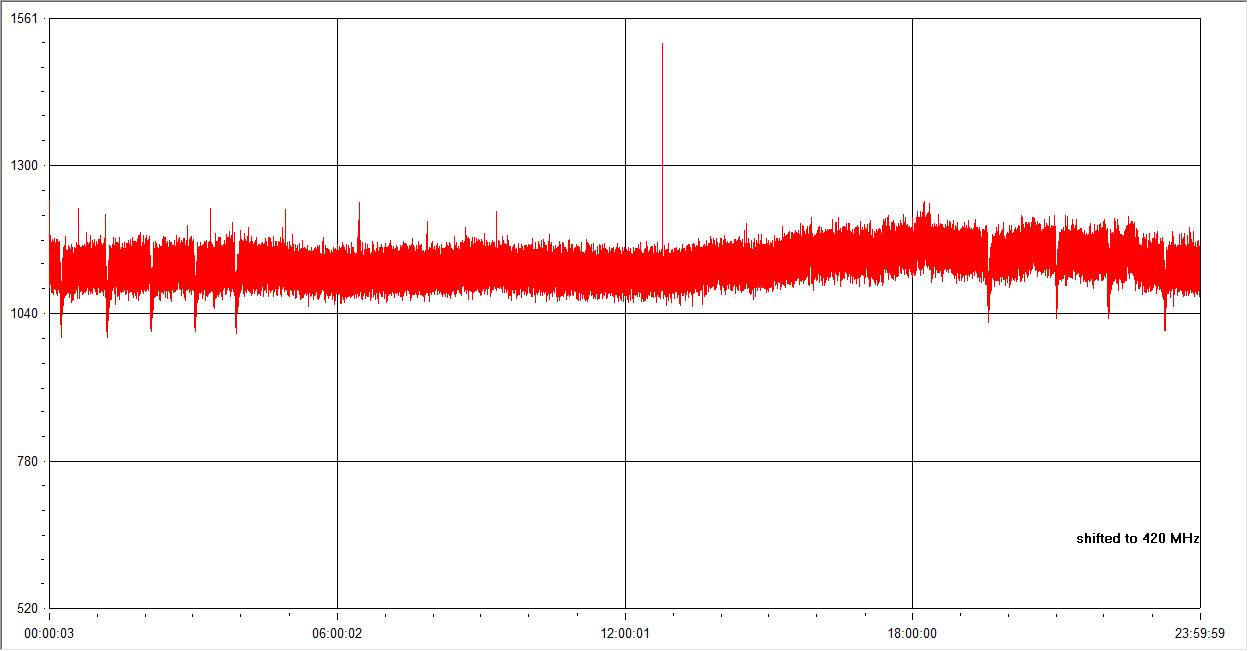 LMST (Right Ascension)
A
A
B
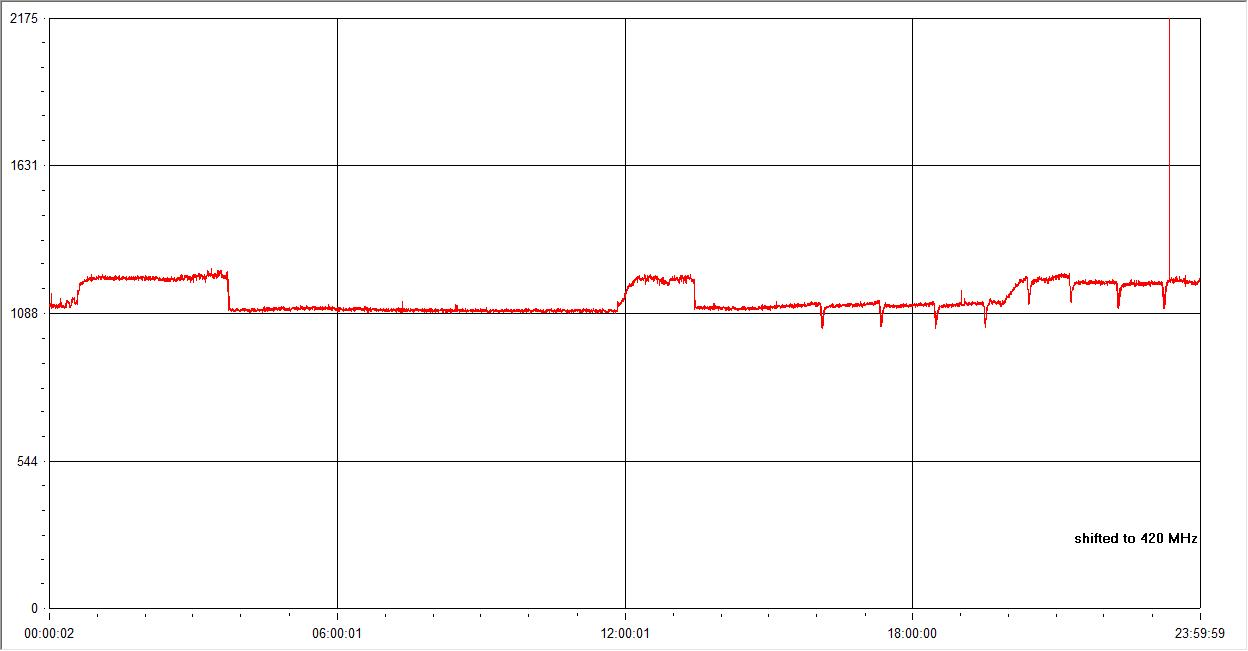 68.5 Declination
Cassiopeia
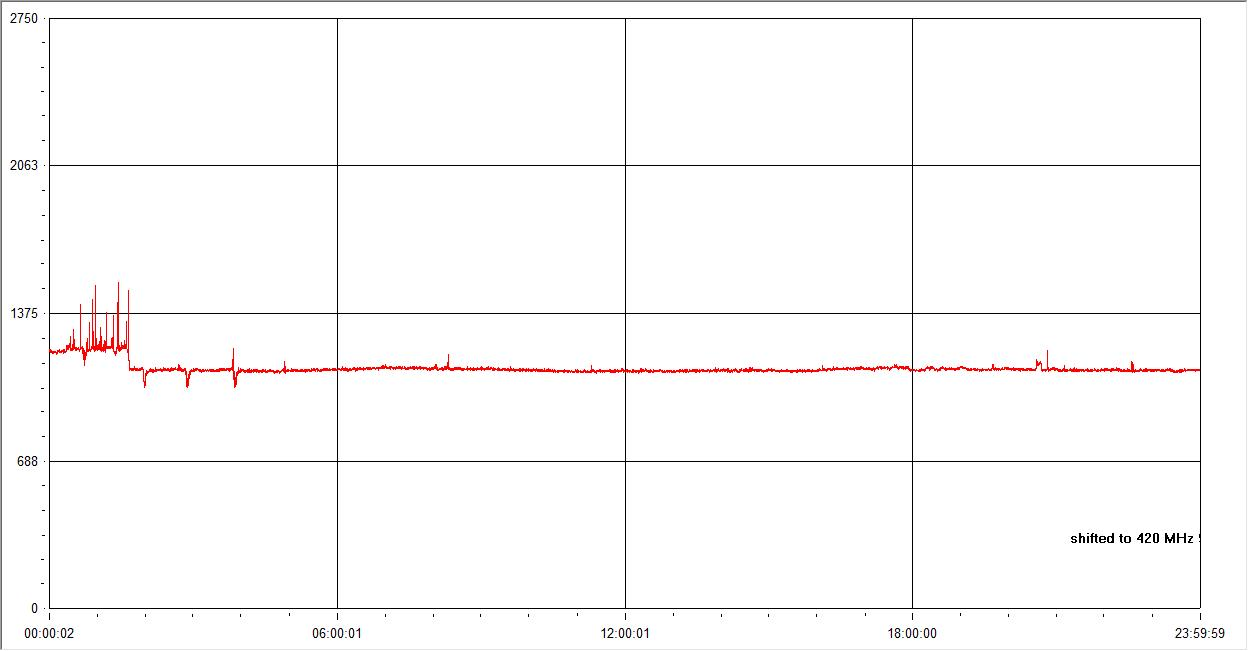 58.5 Declination
C
E
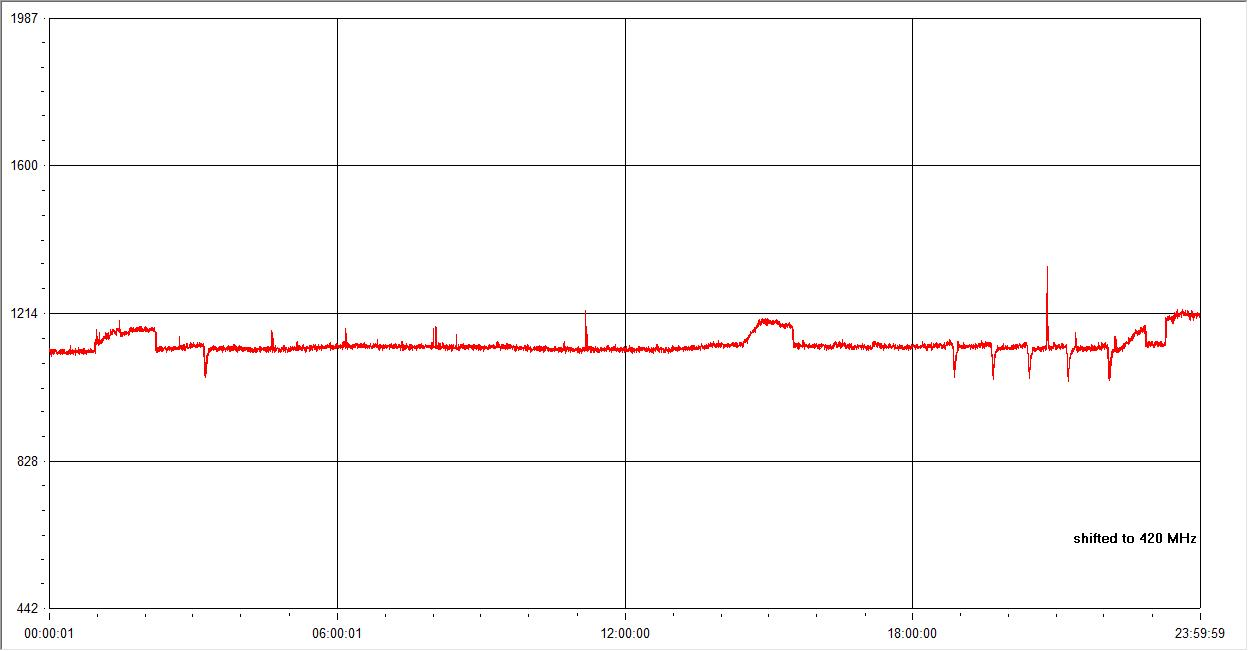 D
48.5 Declination
M31
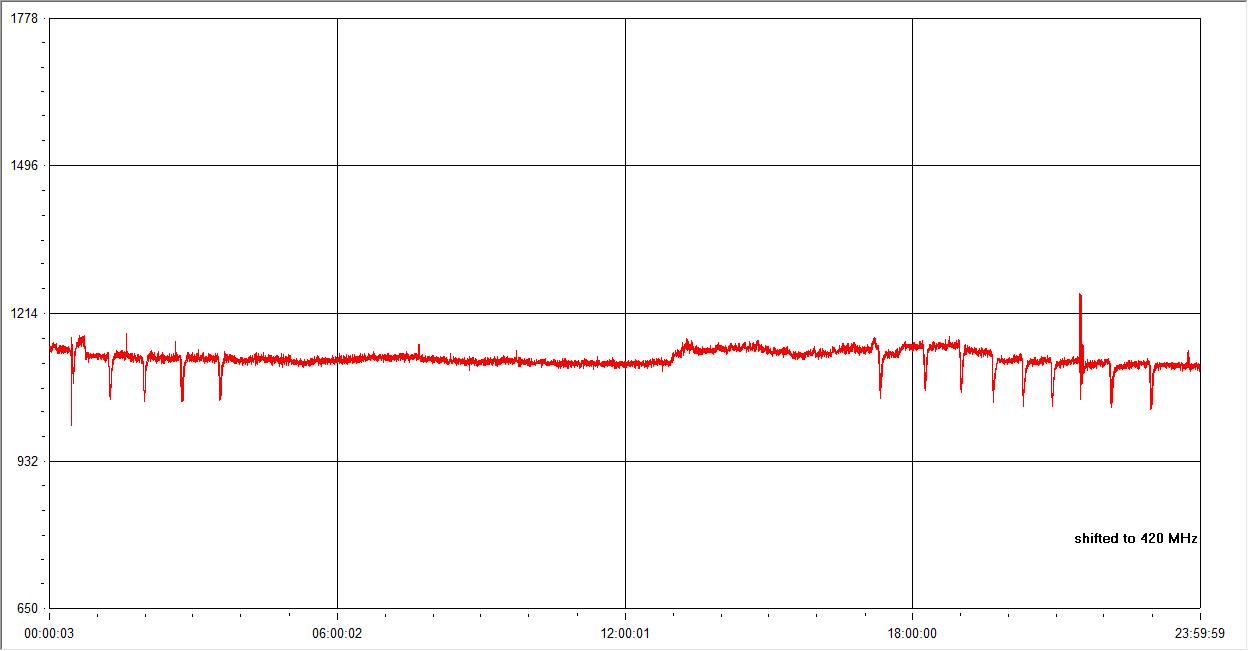 38.5 Declination
M1 Crab Nebula
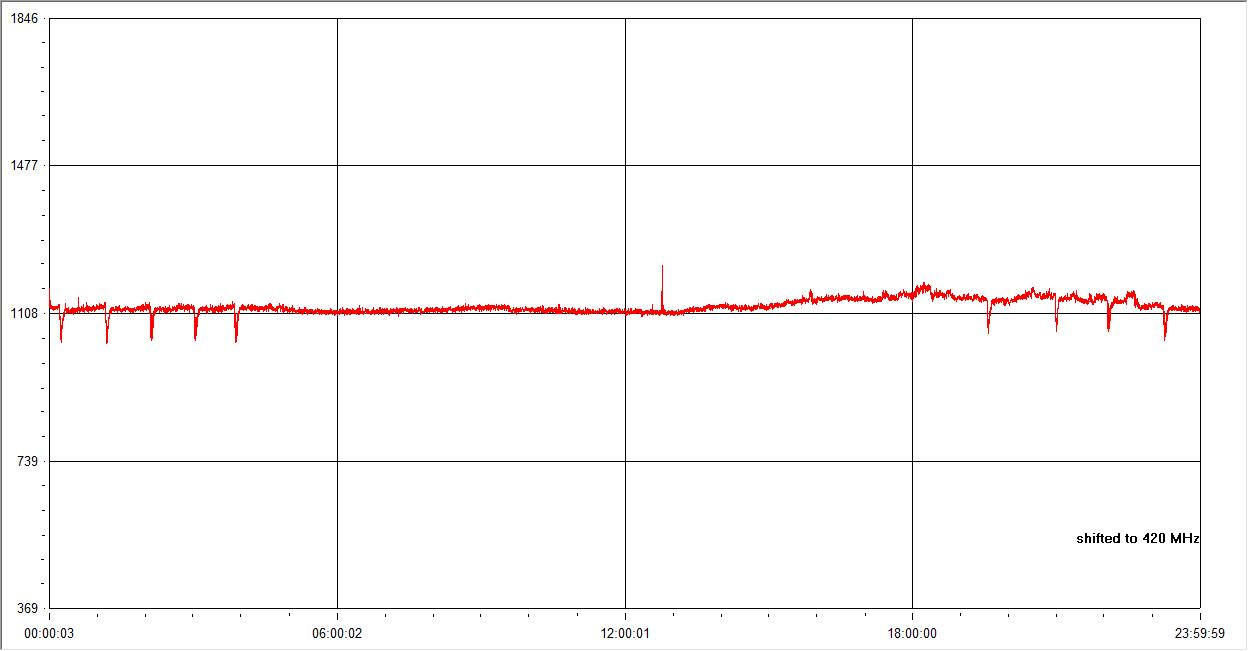 28.5 Declination
LMST (Right Ascension)
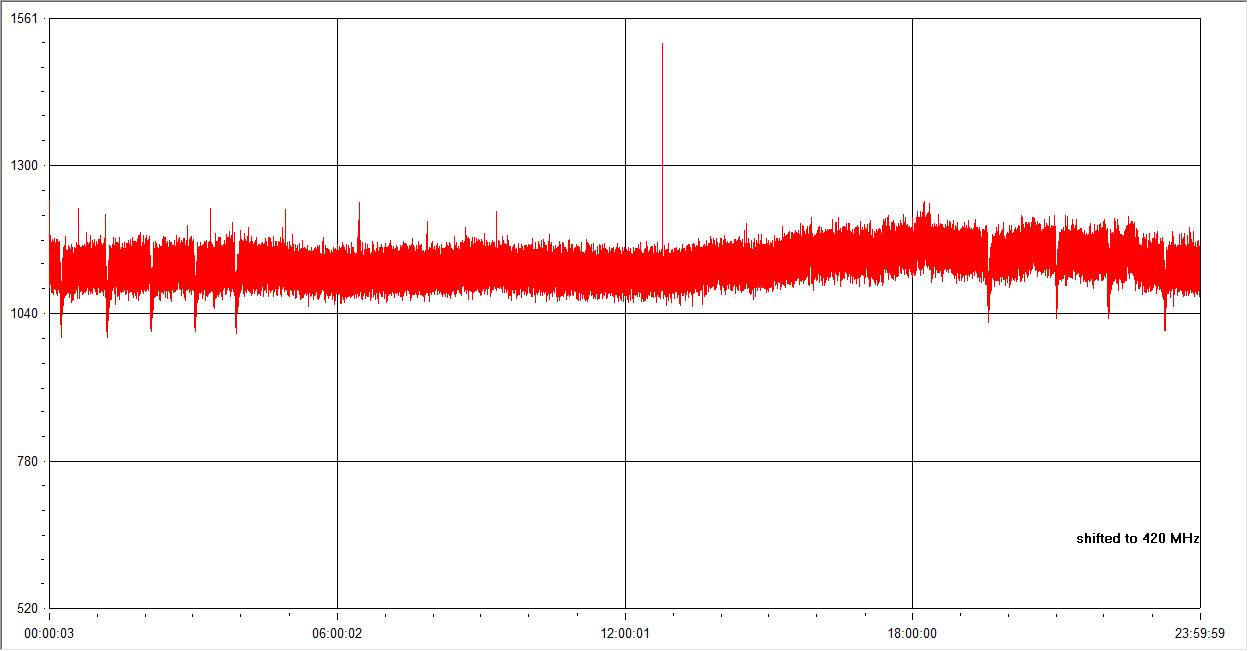 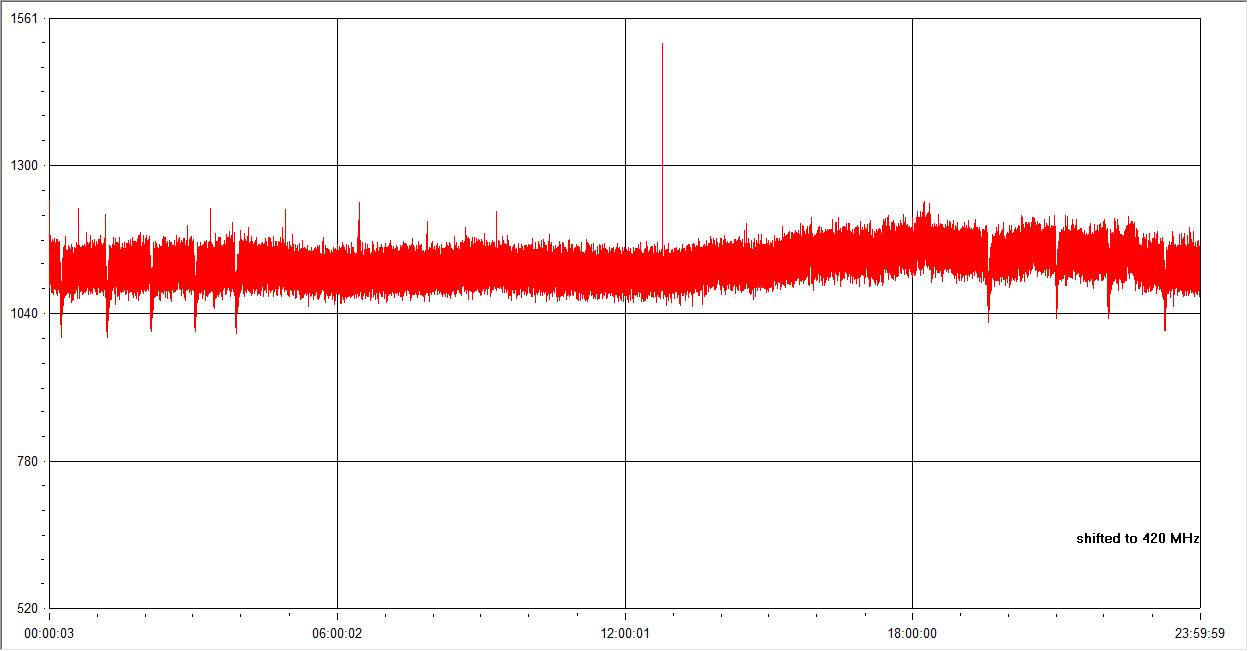 LMST (Right Ascension)
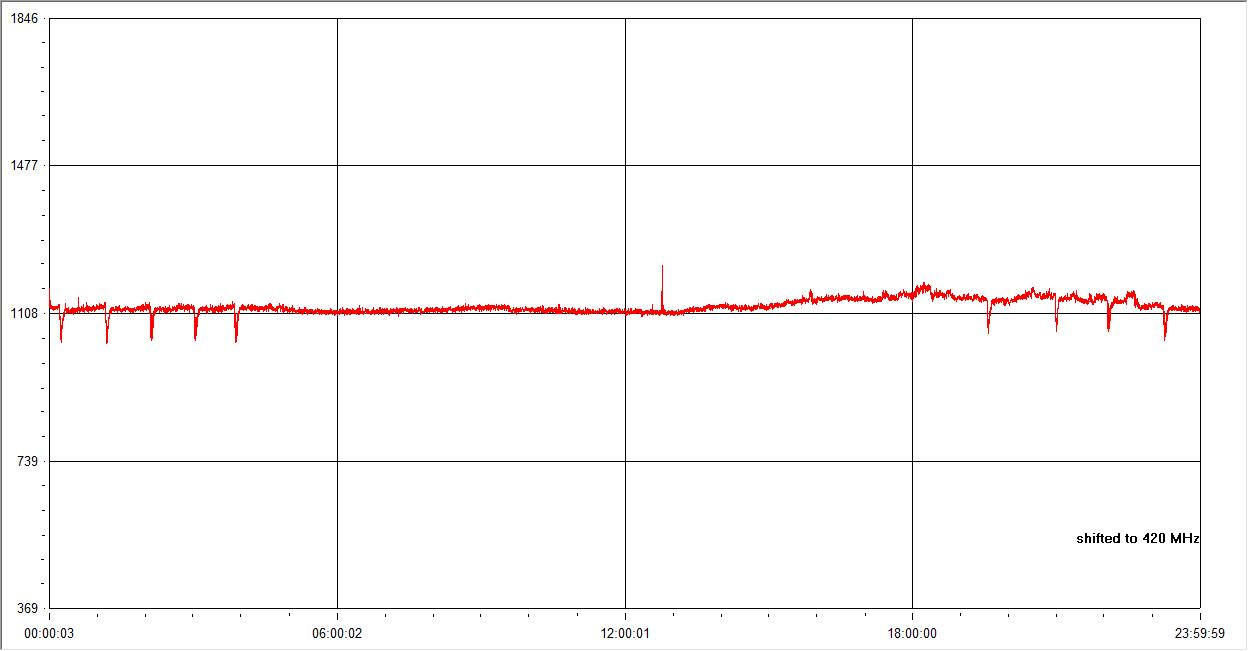 28.5 Declination
(Duplicate)
M45  Pleides
F
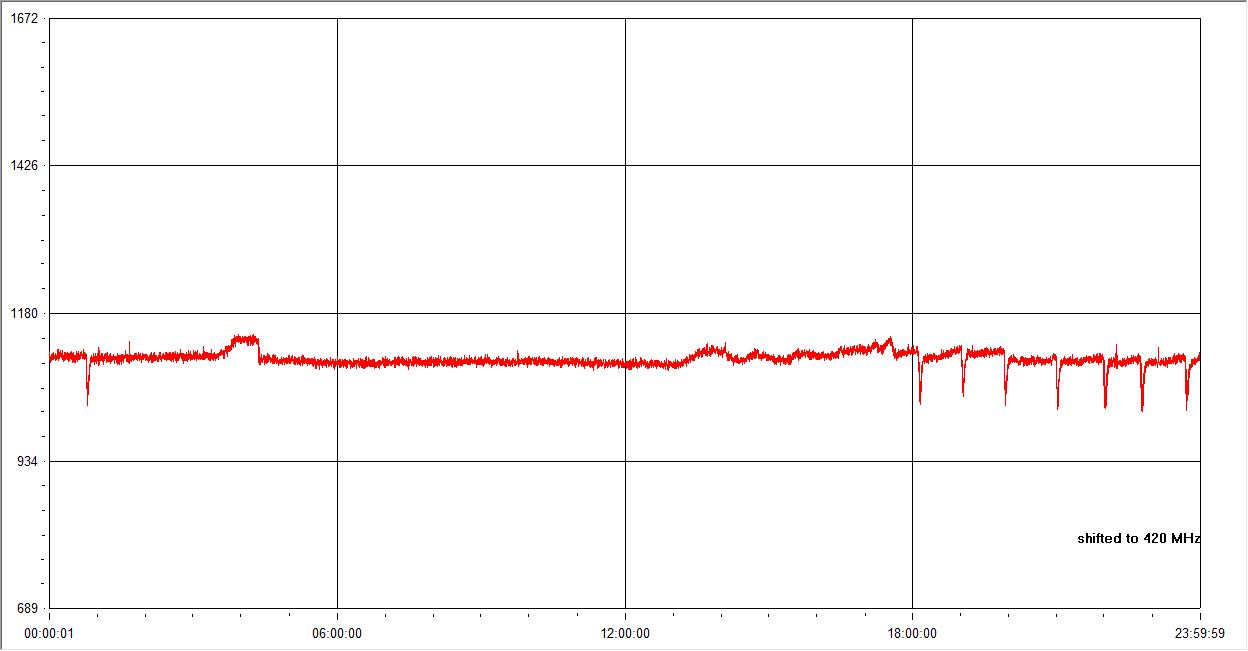 G
18.5 Declination
H
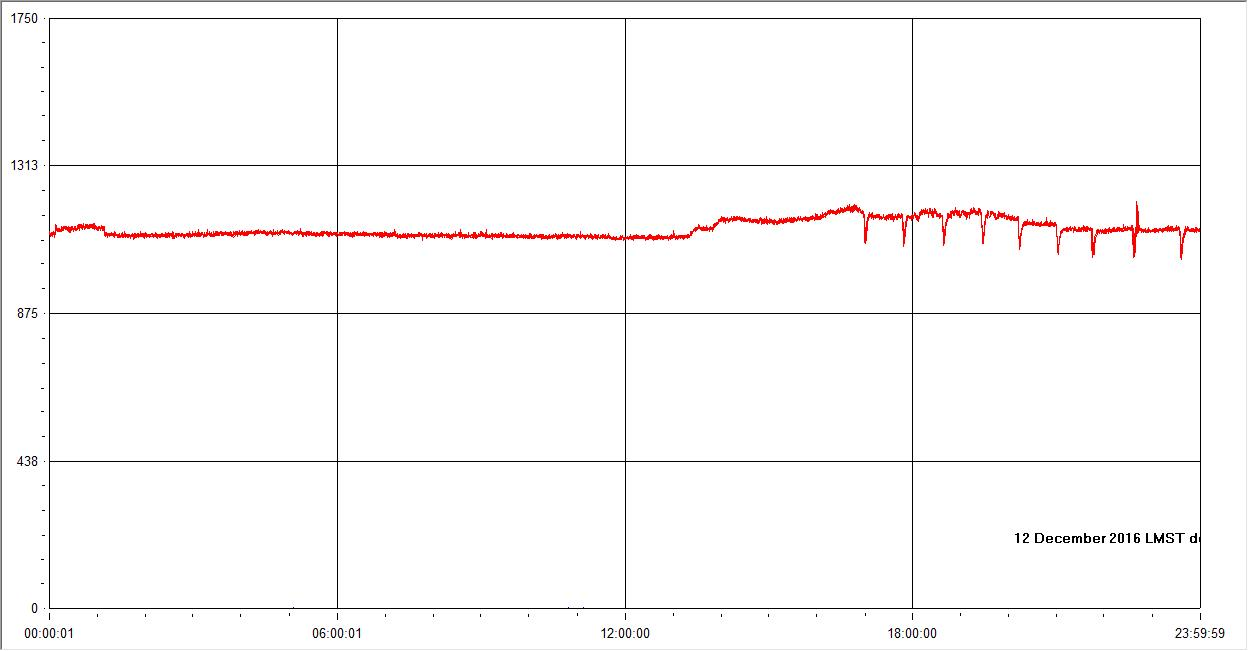 8.5 Declination
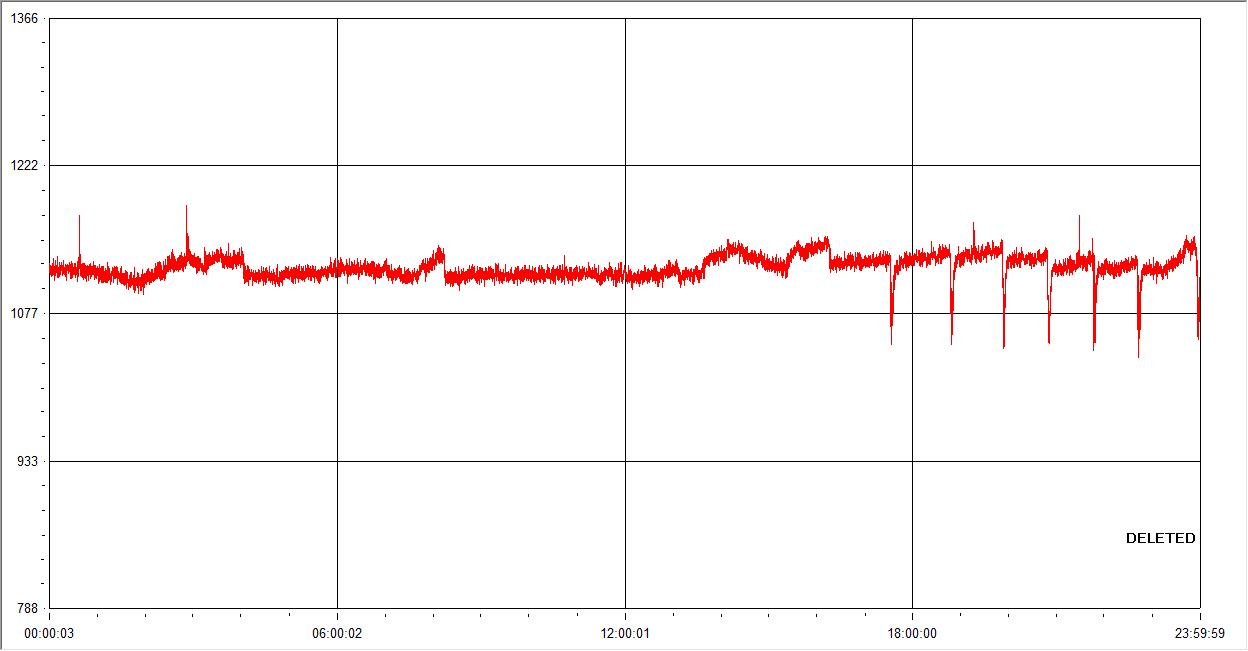 L
K
J
I
-1.5 Declination
LMST (Right Ascension)
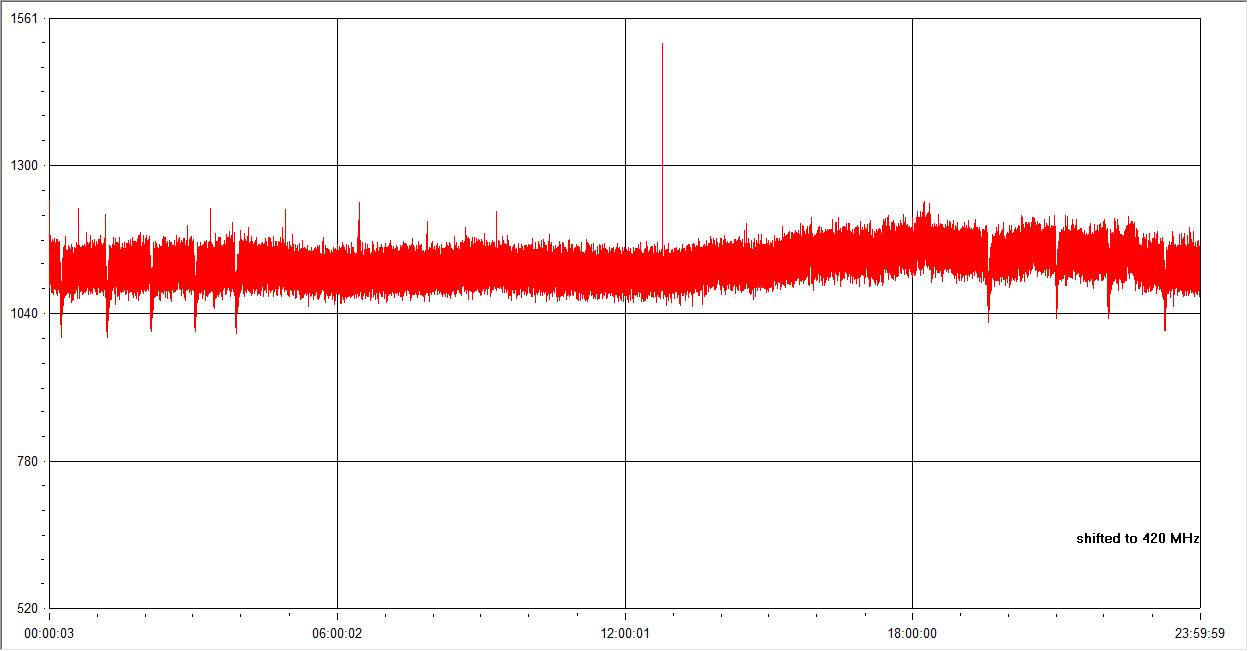 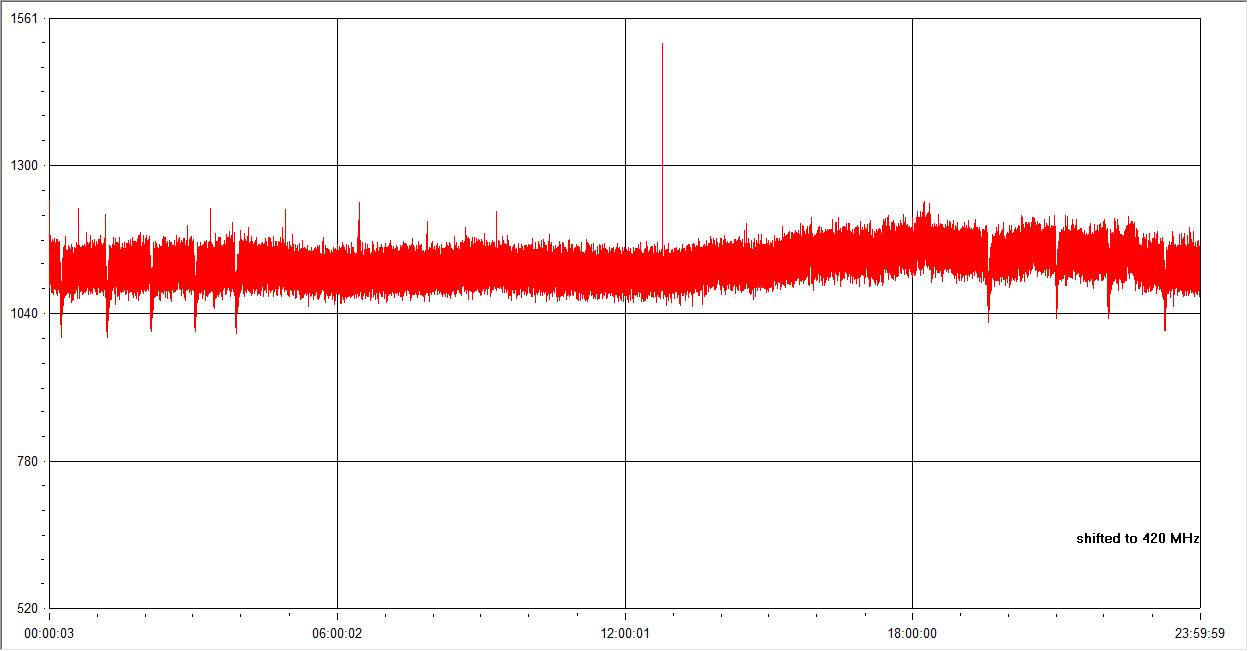 LMST (Right Ascension)
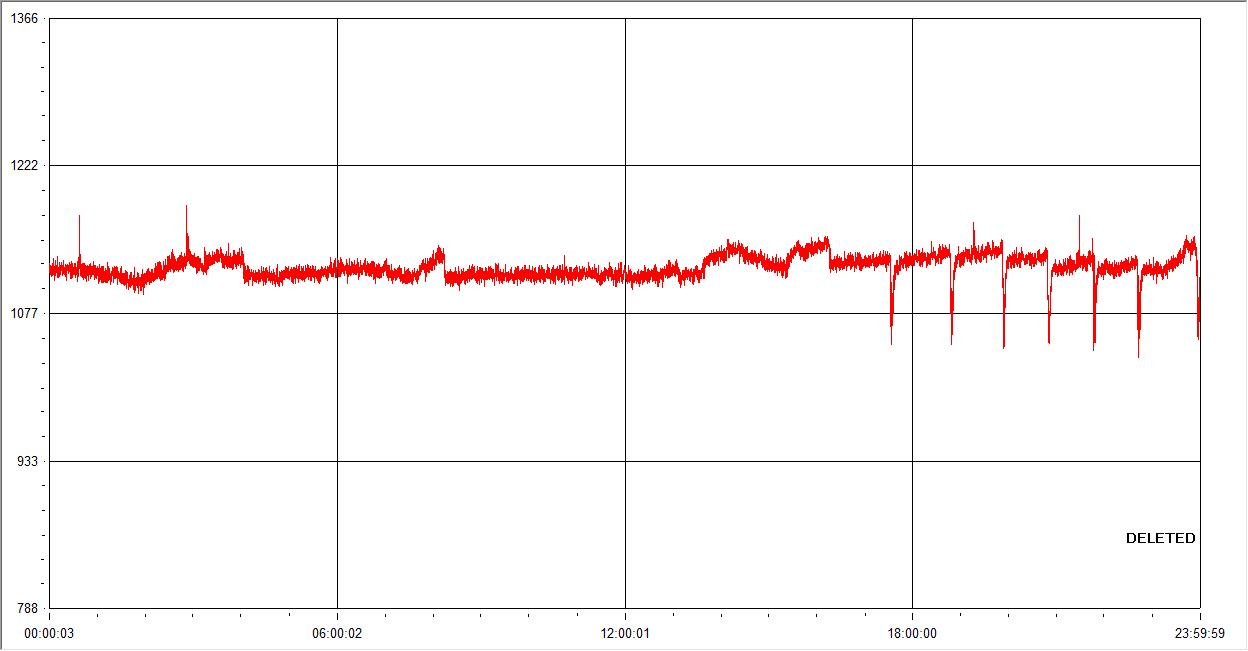 -1.5 Declination
(Duplicate)
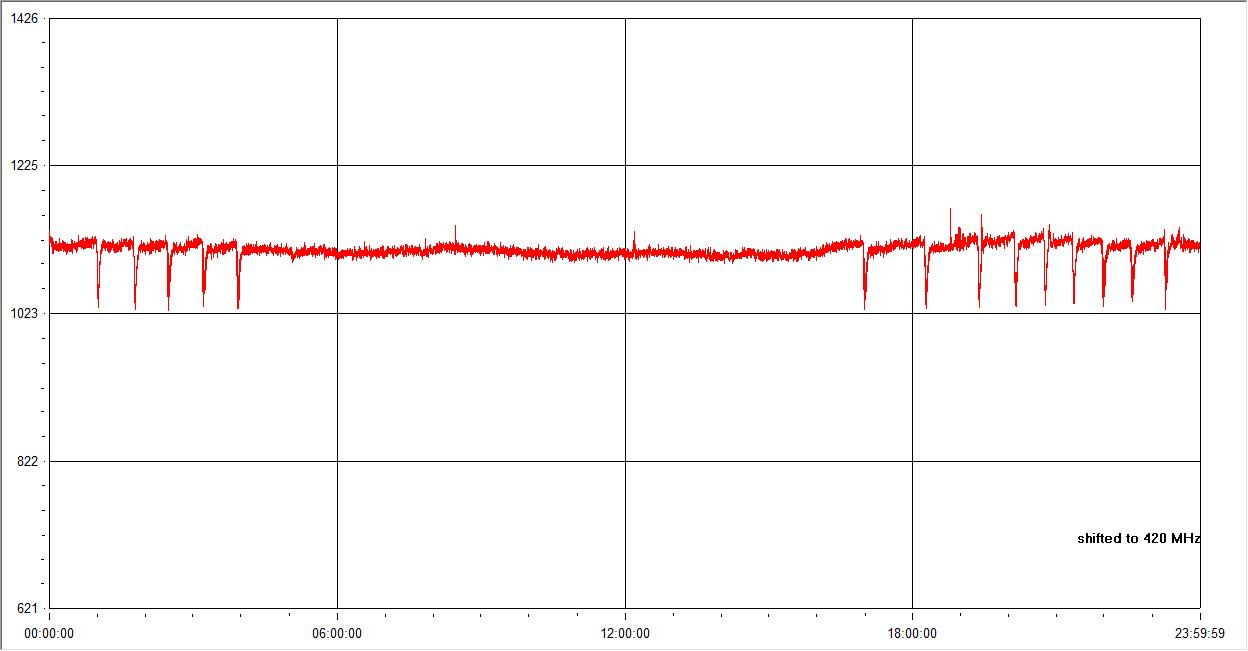 -11.5 Declination
M
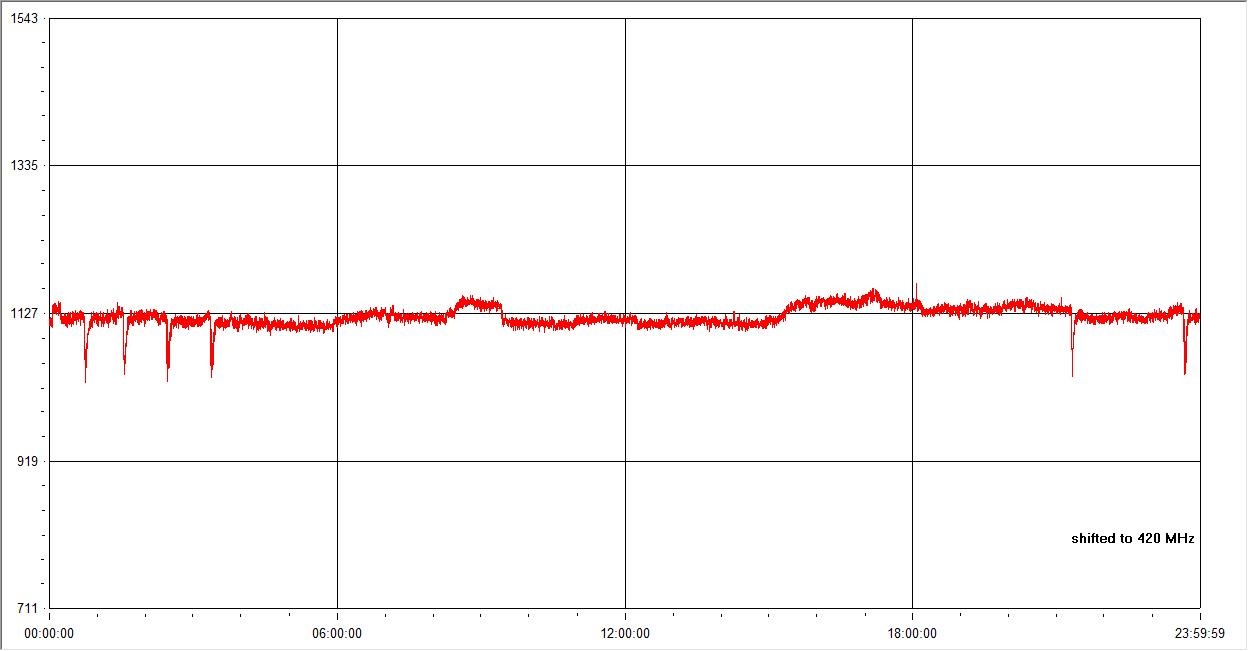 -21.5 Declination
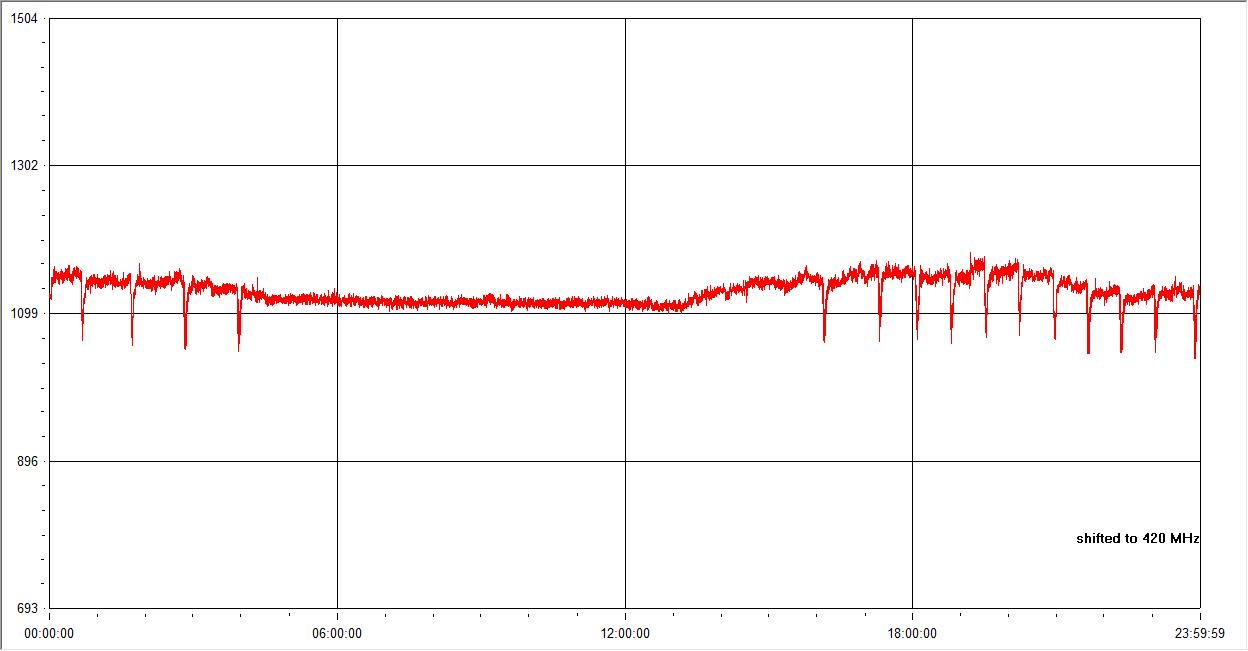 -31.5 Declination
LMST (Right Ascension)
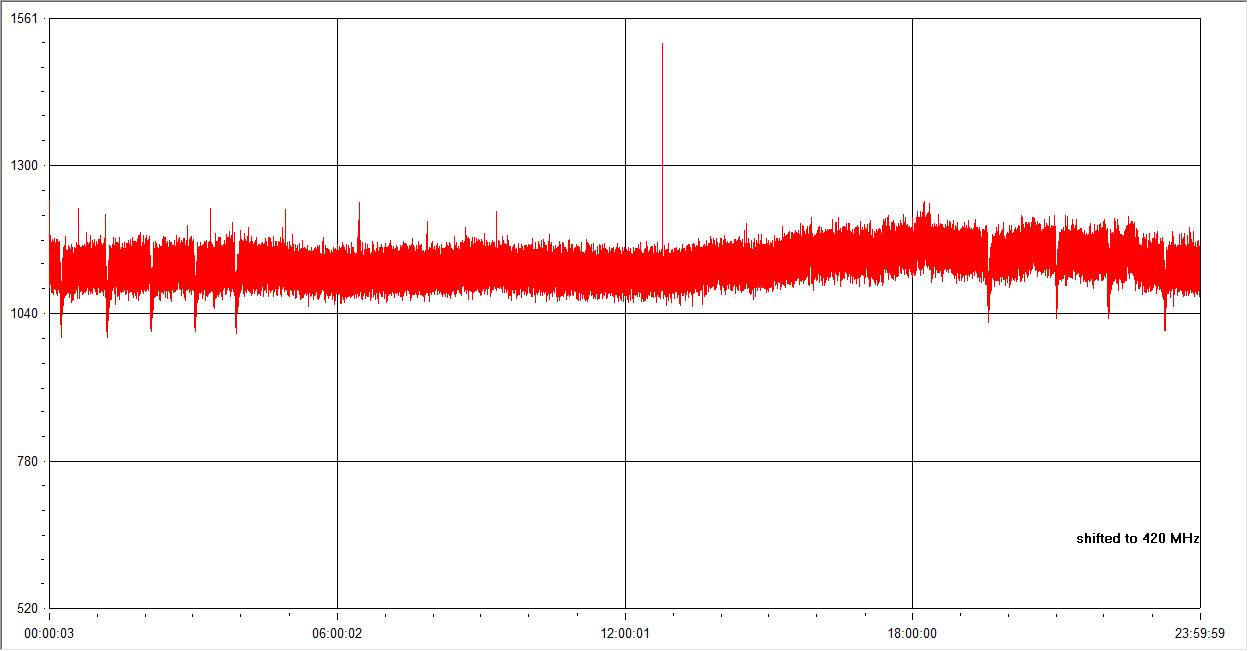 Data Summary
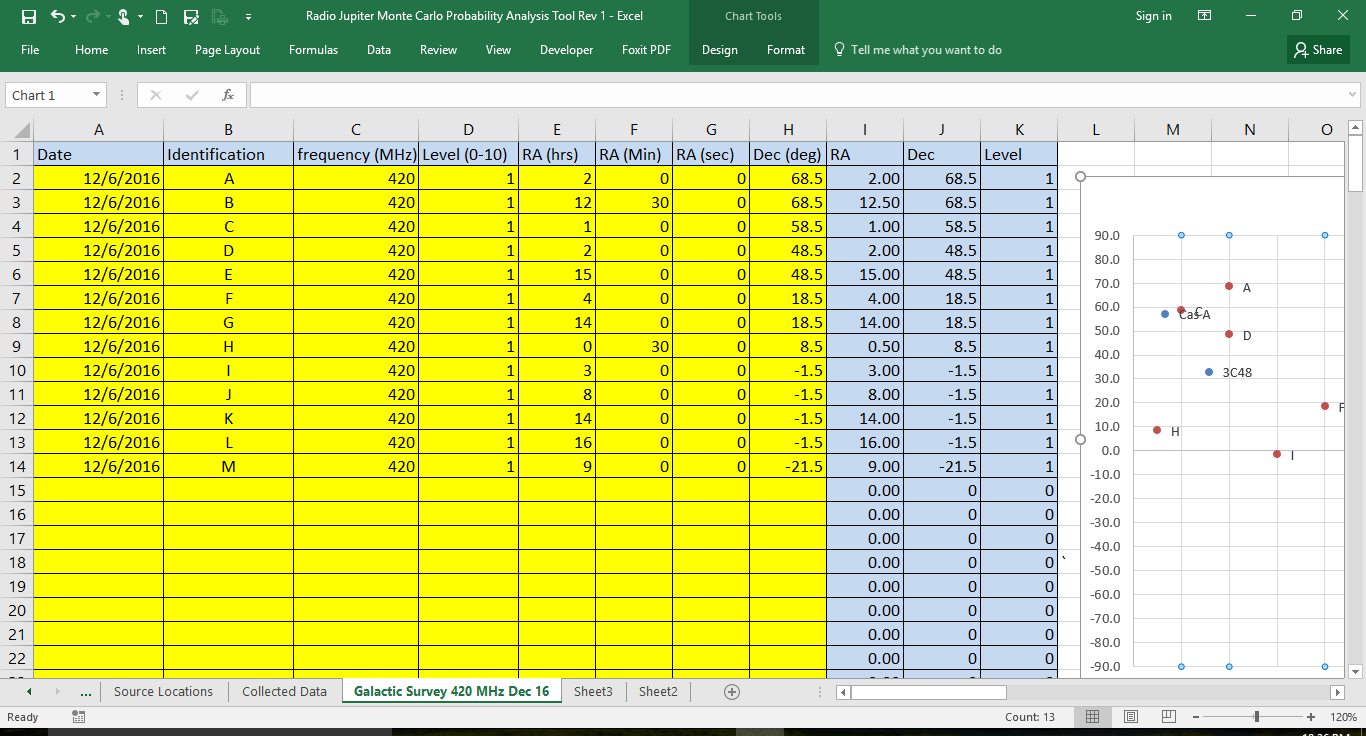 Results Plotted Against Known Sources
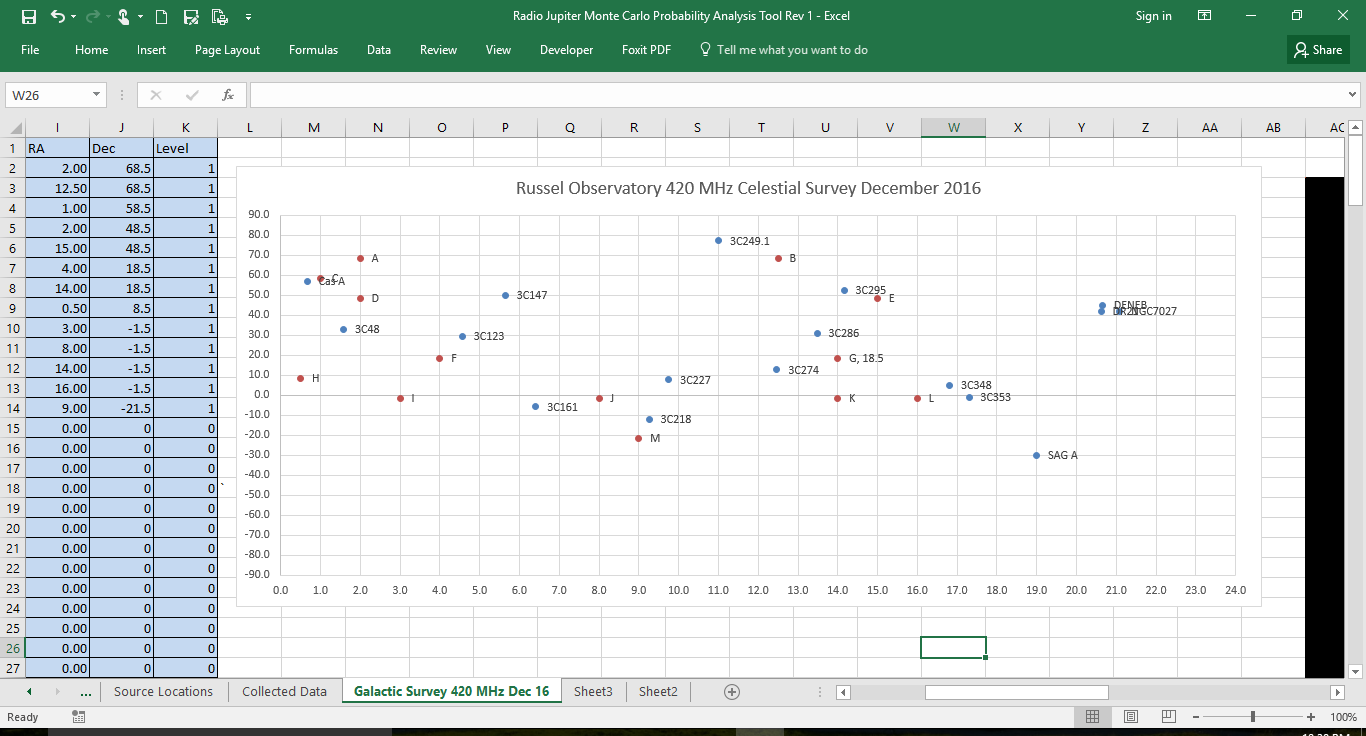 Declination
Right Ascension
Next Steps
Procedure works well
Improve antenna system 
Preamp
2nd antenna (interferometer)
Calibrate with noise source
Calibrate pointing accuracy
Tune antenna to 420 MHz
Get more detailed star charts for radio astronomy
Antenna beamwidth analysis (Sun) 420 MHz
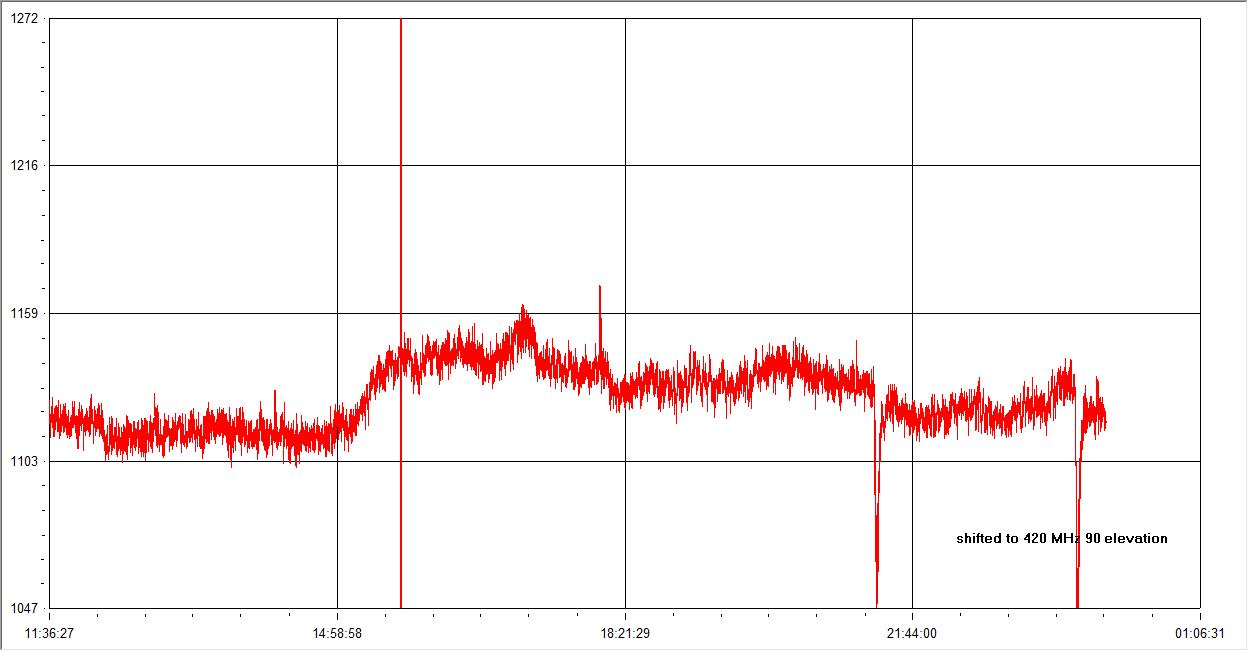 Sun out of view
Sun in view
Max signal (antenna
LMST (Right Ascension)
Antenna Beamwidth– 420 MHz
Start time: 14.97
Full signal time: 15.73
Delta time: 0.76 hrs = 45.6 min
Degrees: 1deg/4min Earth rotation

Degrees of beamwidth: (45.6 min)(1deg/4min)=11.4 degrees beamwidth at 420 MHz
Follow on observations will be made to refine estimate 
Antenna details: Hy-Gain Oscar Link Yagi antenna
UB-7030SAT (www.hy-gain.com)
Experiment Upgrade Plans
Align antenna pointing to Polaris – use laser pointer
Use center frequency of the antenna spec (435 MHz)
Add mast mount preamplifier (Mirage Model KP-2/440 MHz) (mirageamp.com)
Frequency: 430-450 MHz, Gain: 15 dB to 25 dB, Noise: less than 1 dB
Backup Slides
68.5 Declination – 420 MHz
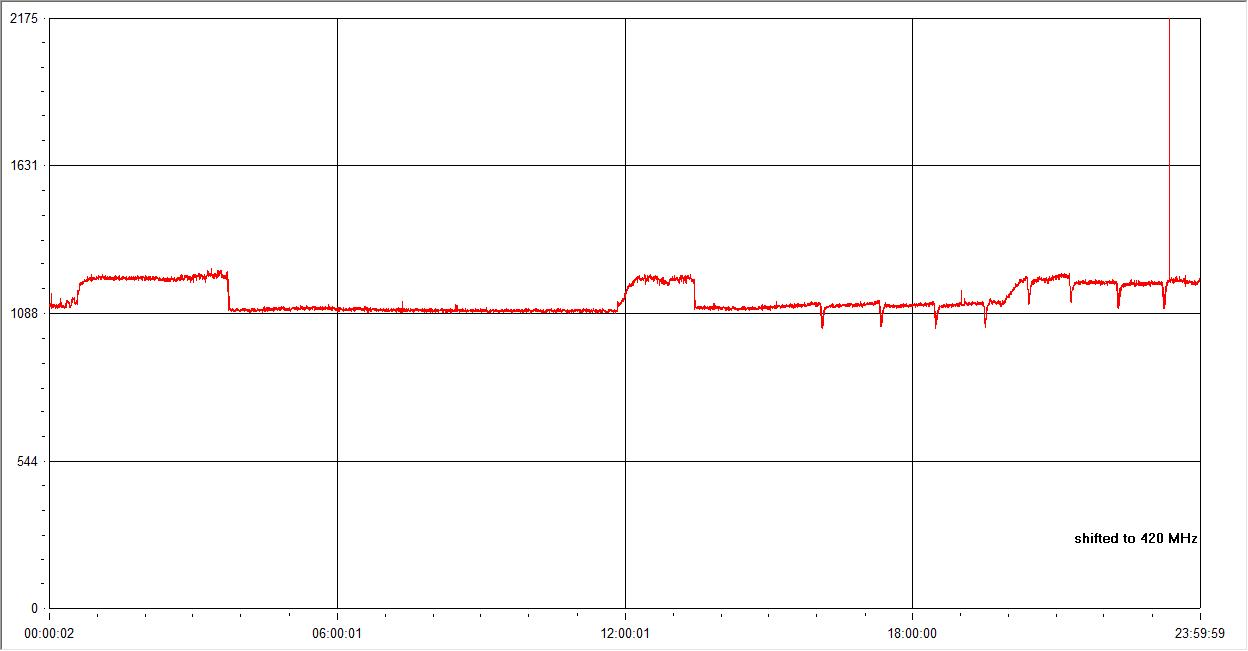 LMST (Right Ascension)
58.5 Declination – 420 MHz
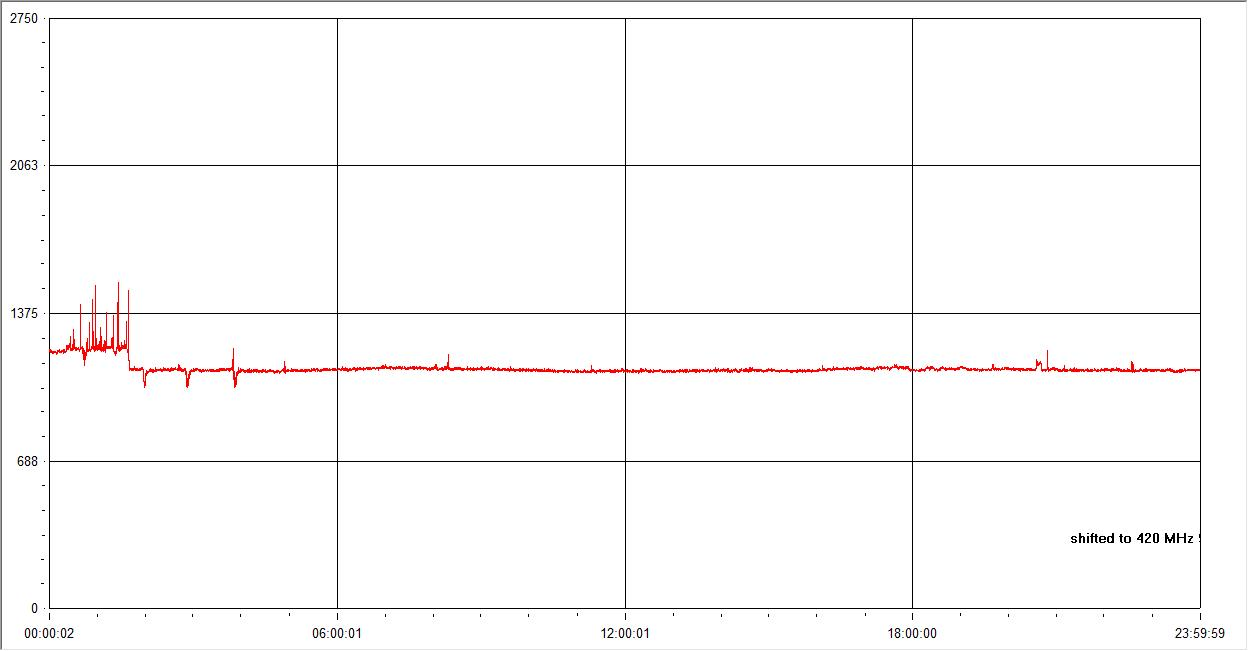 LMST (Right Ascension)
48.5 Declination – 420 MHz
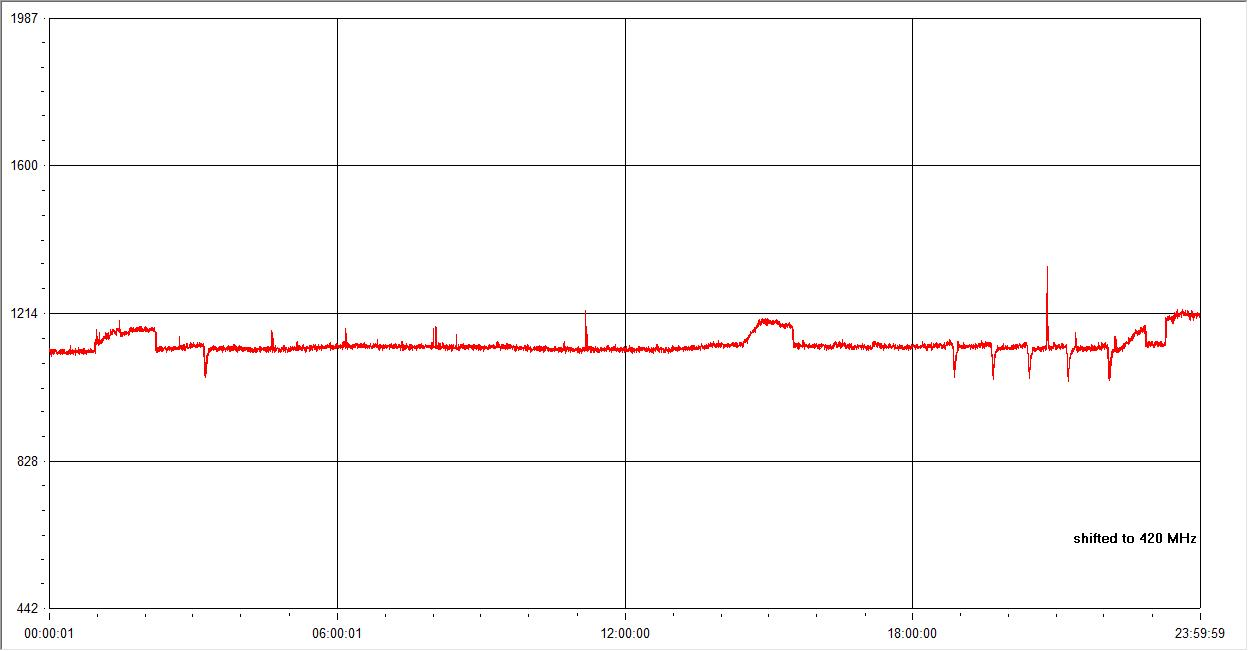 LMST (Right Ascension)
38.5 Declination – 420 MHz
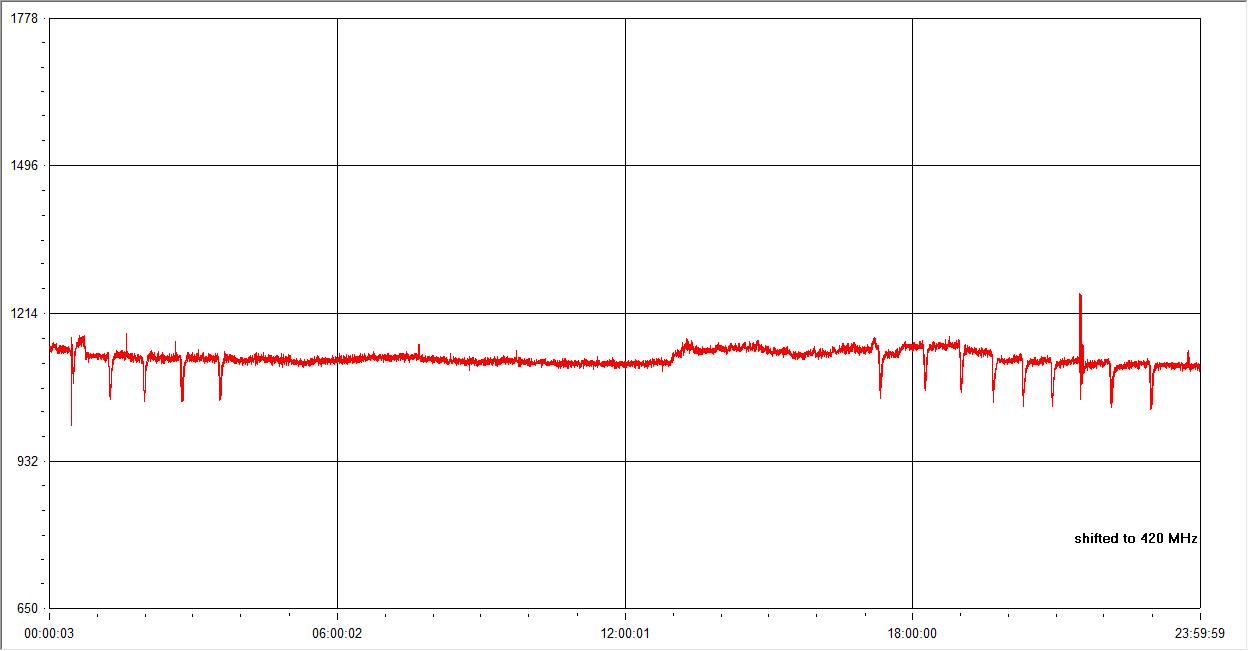 LMST (Right Ascension)
28.5 Declination – 420 MHz
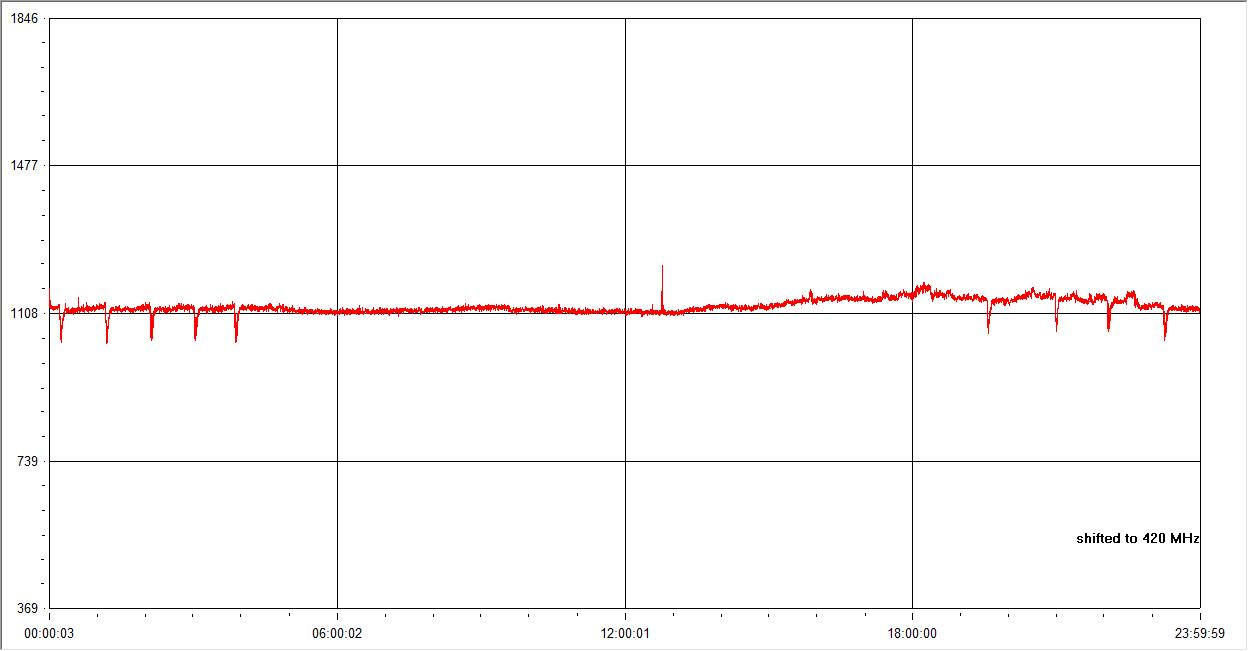 LMST (Right Ascension)
18.5 Declination – 420 MHz
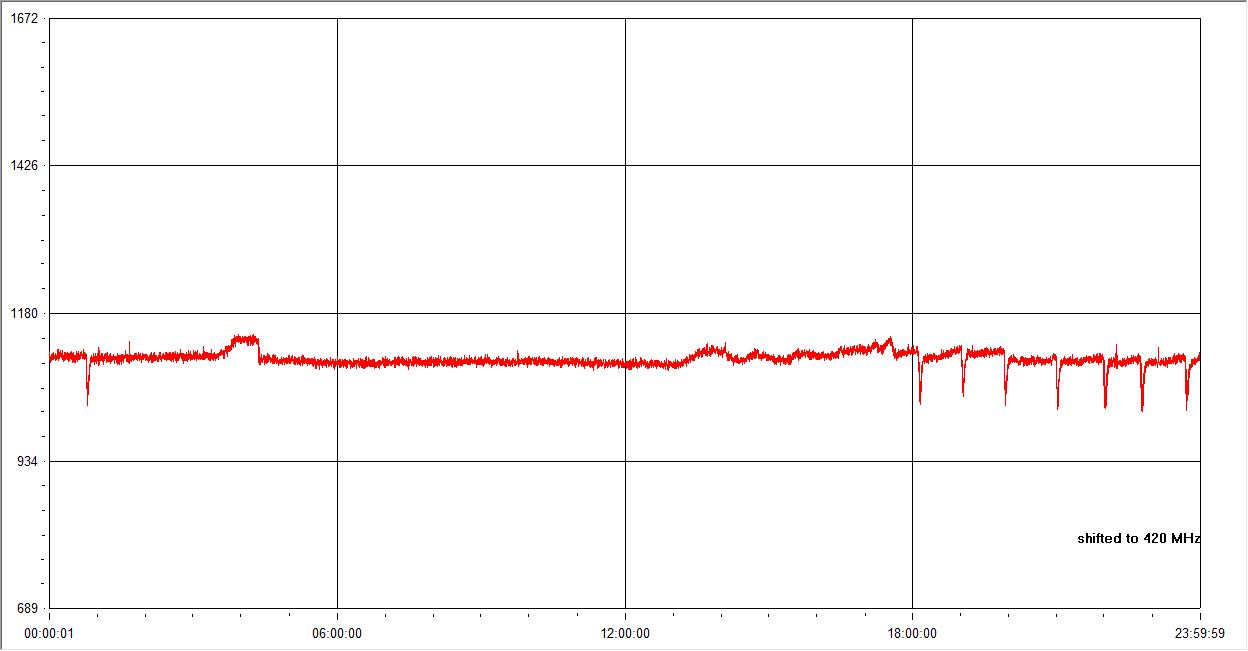 LMST (Right Ascension)
8.5 Declination – 420 MHz
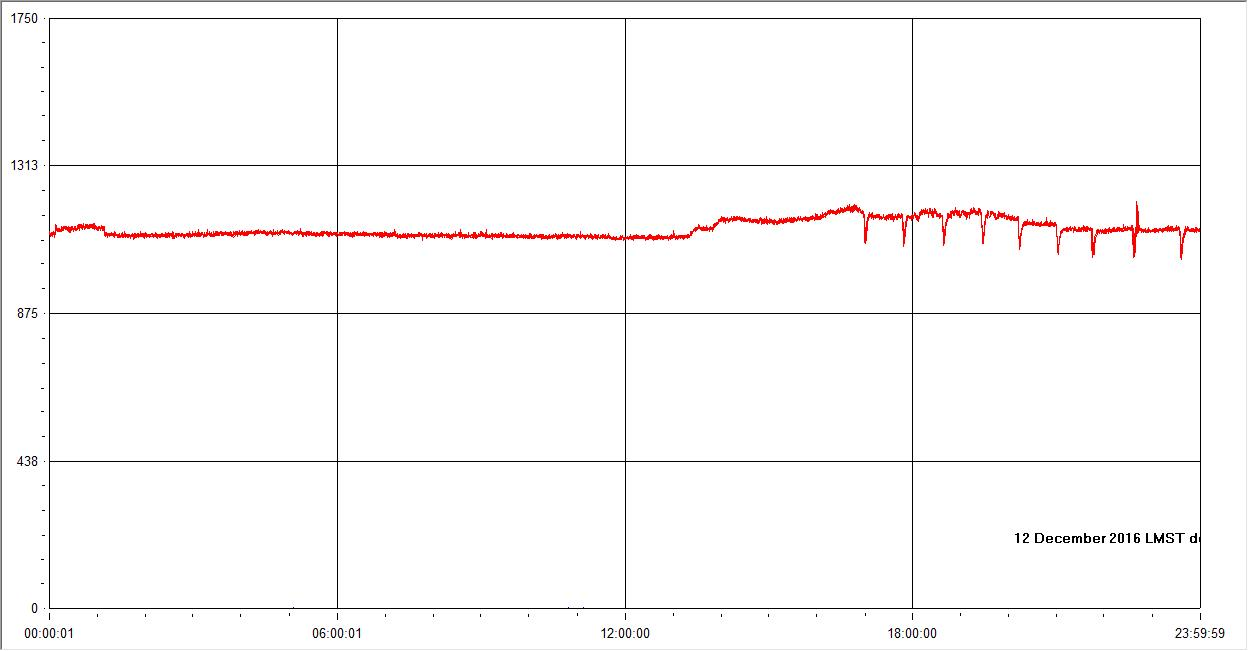 LMST (Right Ascension)
-1.5 Declination – 420 MHz
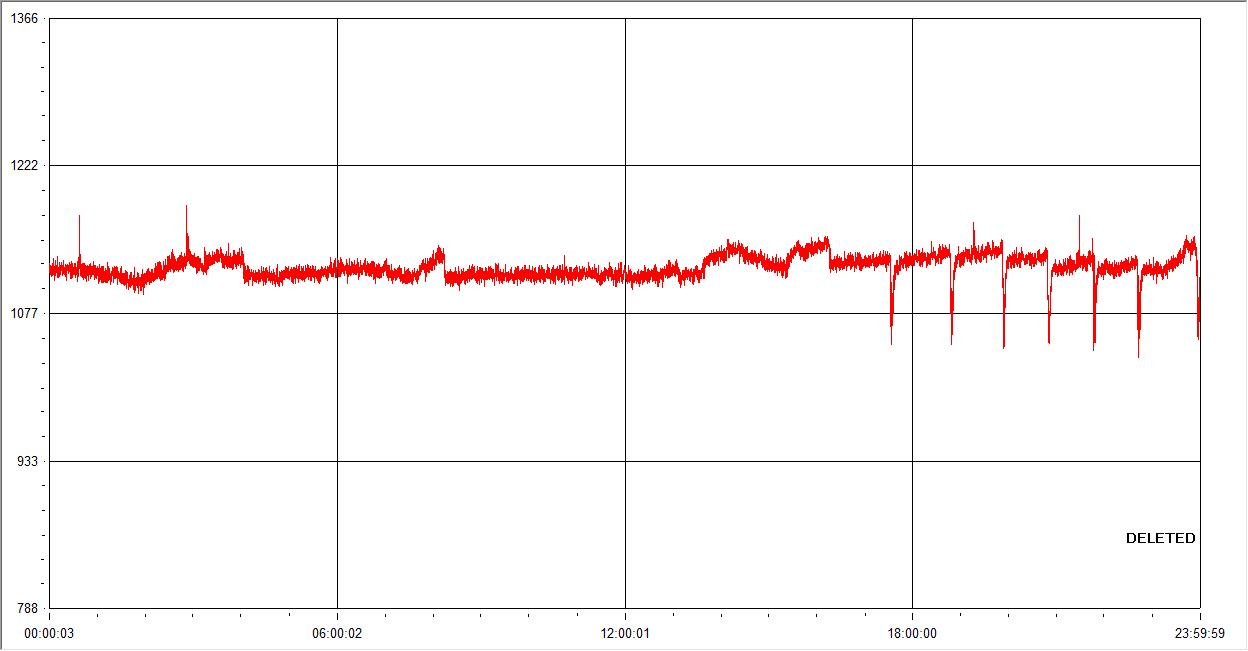 LMST (Right Ascension)
-11.5 Declination – 420 MHz
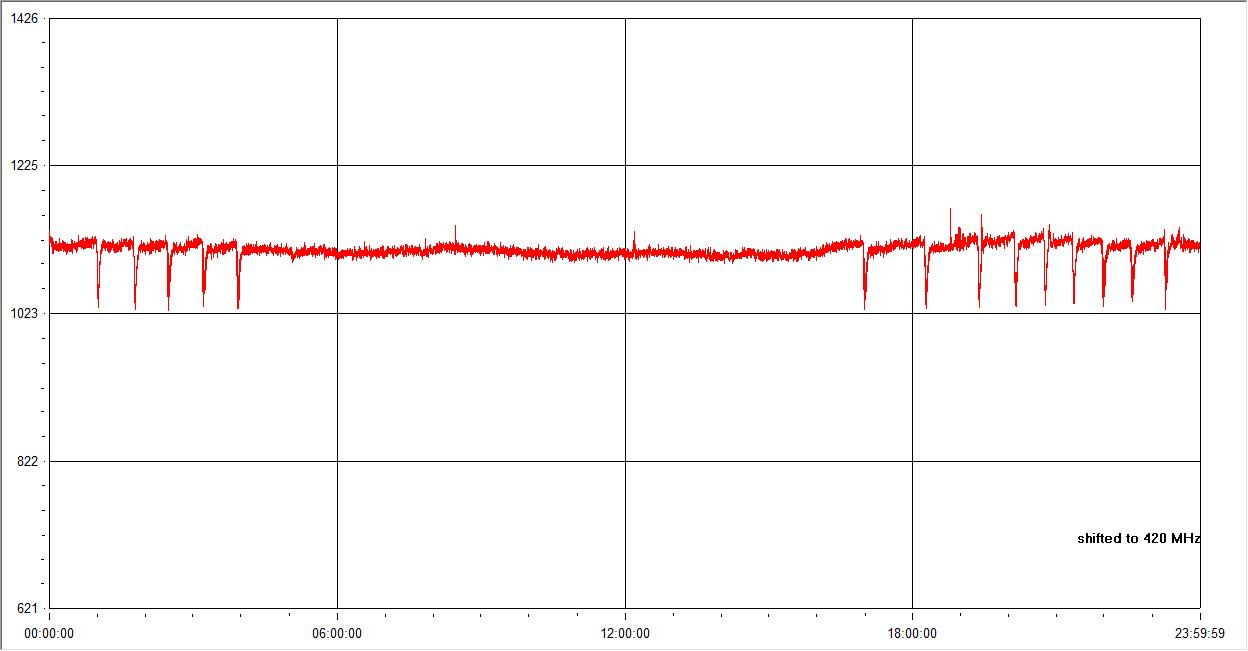 LMST (Right Ascension)
-21.5 Declination – 420 MHz
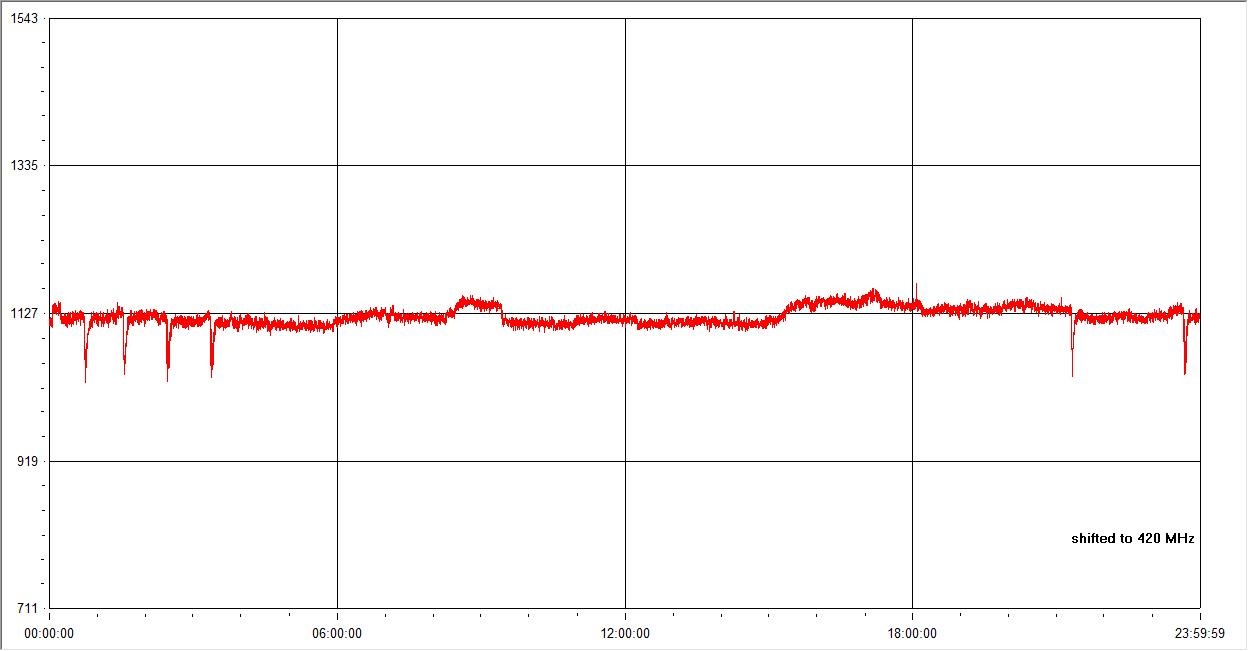 Sun out of view
Sun in view
LMST (Right Ascension)
-31.5 Declination – 420 MHz
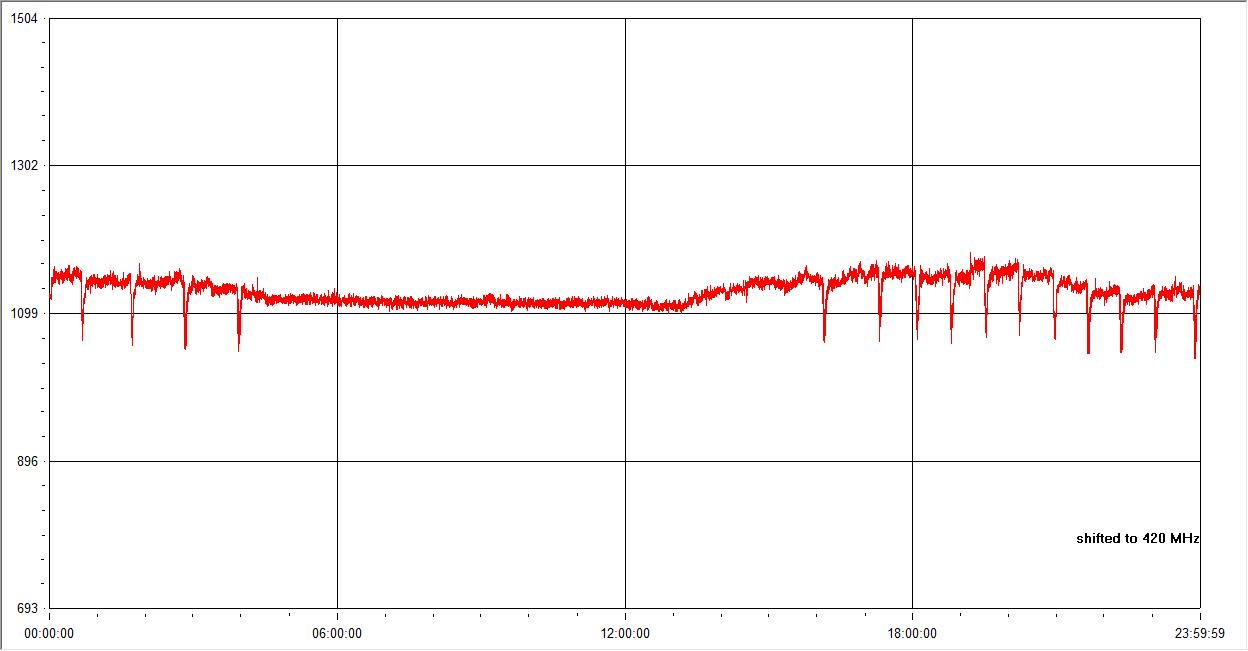 Sun out of view
Sun in view
LMST (Right Ascension)